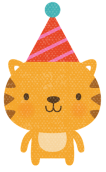 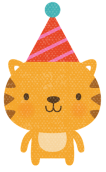 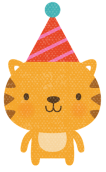 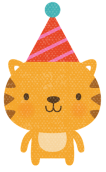 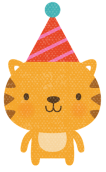 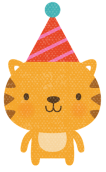 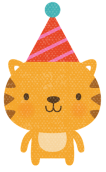 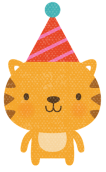 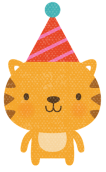 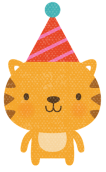 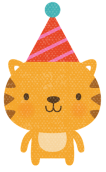 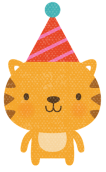 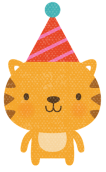 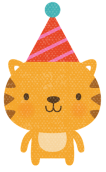 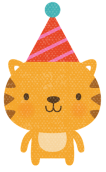 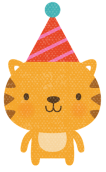 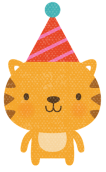 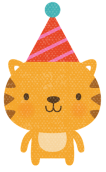 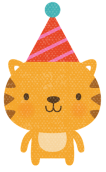 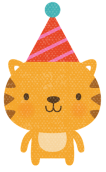 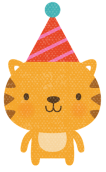 C’est la 
rentrée !
Armistice
8 mai 1945
L’hiver
Noël
L’automne
Halloween
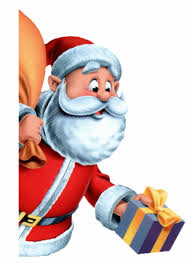 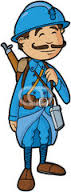 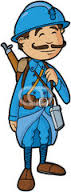 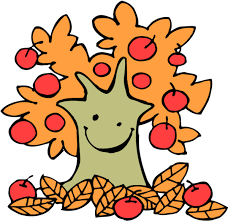 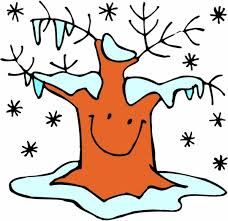 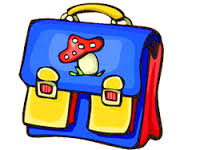 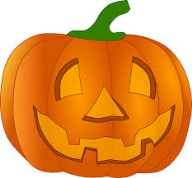 Grandes
vacances
Prise de
 la Bastille
Fête 
du travail
Pâques
Le printemps
L’été
La fête de 
la musique
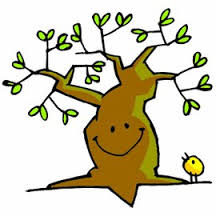 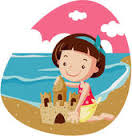 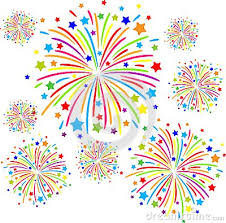 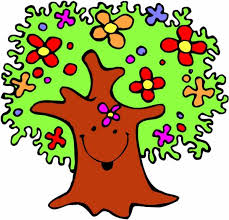 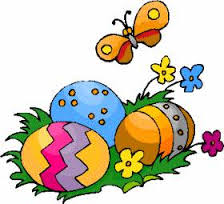 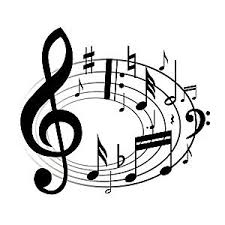 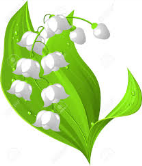 Fête 
des pères
Chandeleur
Carnaval
Fête de 
fin d’année
Chorale
Fête 
des mères
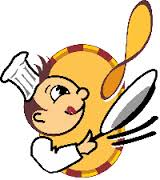 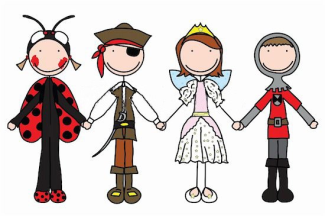 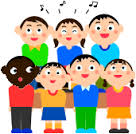 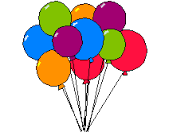 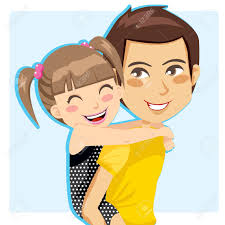 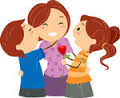 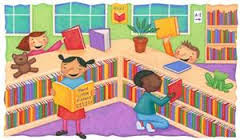 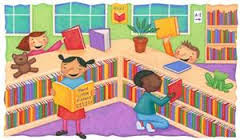 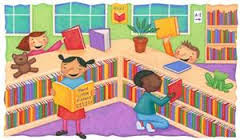 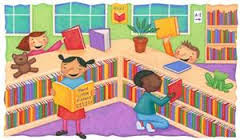 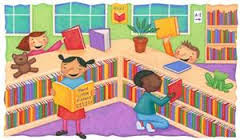 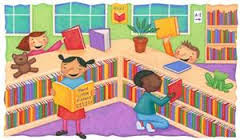 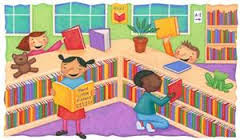 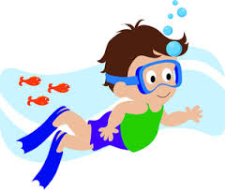 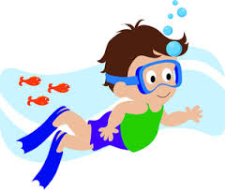 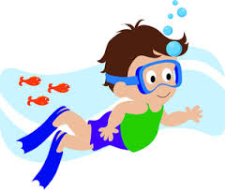 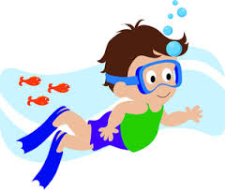 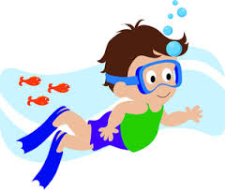 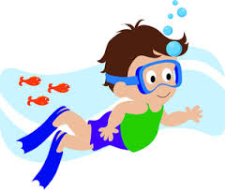 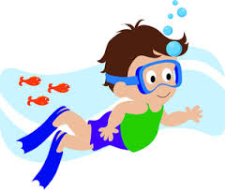 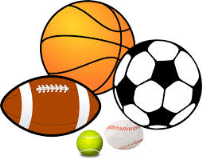 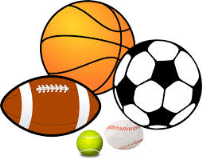 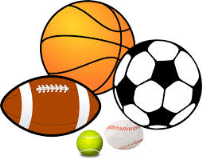 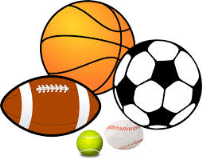 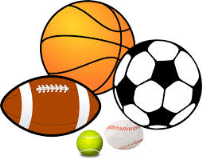 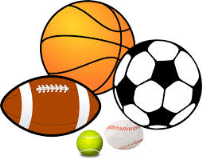 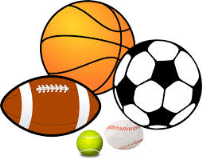 Vacances
Vacances
Vacances
Vacances
Vacances
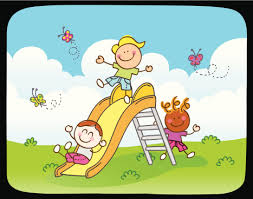 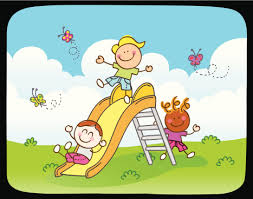 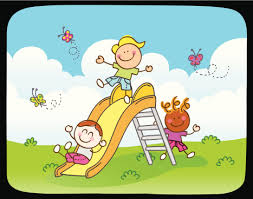 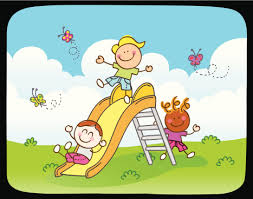 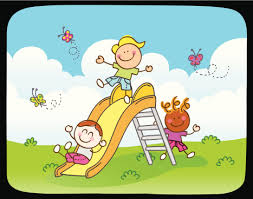 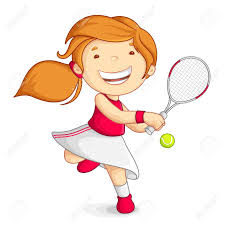 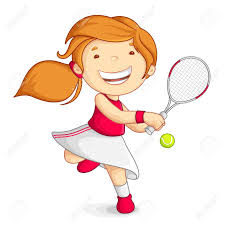 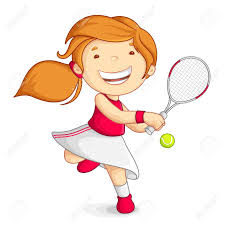 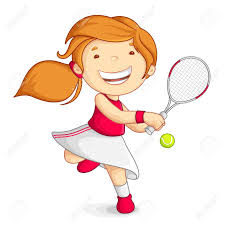 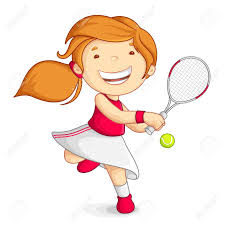 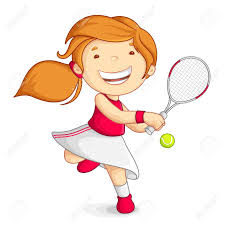 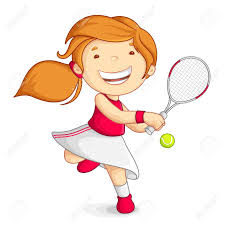 Sortie
Sortie
Sortie
Sortie
Sortie
Sortie
Sortie
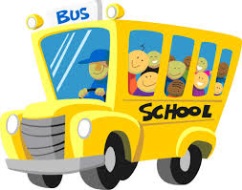 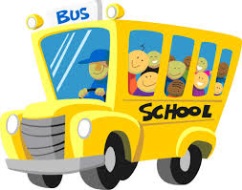 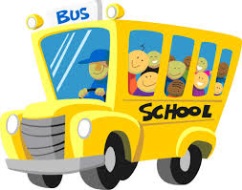 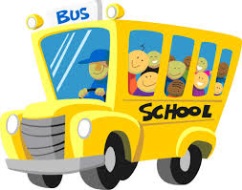 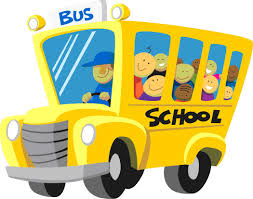 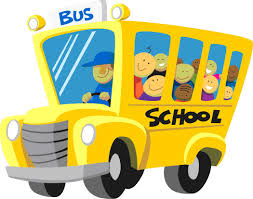 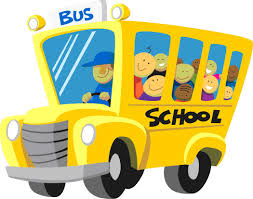